ENCE 231: Engineering GeologyFall Semester 2017/2018Department of Civil Engineering- Birzeit University, PalestineChapter 7: Metamorphic Rocks
Course Instructors: Saheem Murshid & Nidal Atallah
Prepared by: Nidal Atallah
Information Source: Essentials of Geology (Lutgens et al., Eds. 9 & 11)
Metamorphism Part of the Rock Cycle
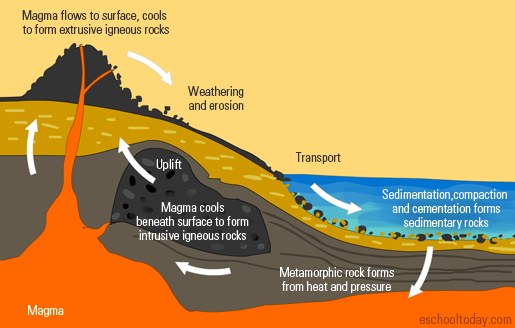 Metamorphism: The basics
Metamorphism is the transformation of one rock type into another. Metamorphic rocks are produced from preexisting igneous, sedimentary, or even other metamorphic rocks. Thus, every metamorphic rock has a parent rock—the rock from which it was formed.
Metamorphism, which means to “change form,” is a process that leads to changes in the mineral content, texture, and sometimes the chemical composition of rocks. Metamorphism takes place where preexisting rock is subjected to new conditions such as heat, pressures, and chemically active fluids.
Intensities/Grades  of Metamorphism
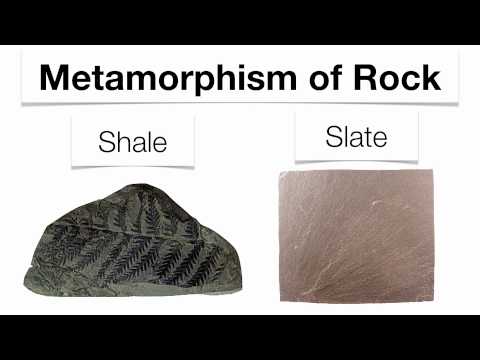 1) Low-grade Metamorphism: 
	Lower intensity.  Ex: Shale Slate
2) High-grade Metamorphism: 
	more extreme environments. Causes a transformation so complete that the identity of the parent rock cannot be determined. Features such as bedding planes, fossils, and vesicles that existed in the parent rock are destroyed. 
Further, when rocks deep in the crust (where temperatures are high) are subjected to directed pressure, the entire mass may deform, producing large-scale structures such as folds.
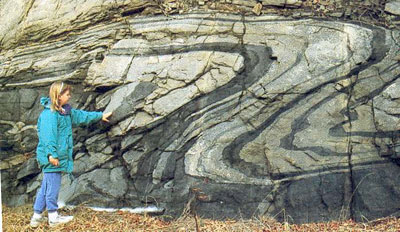 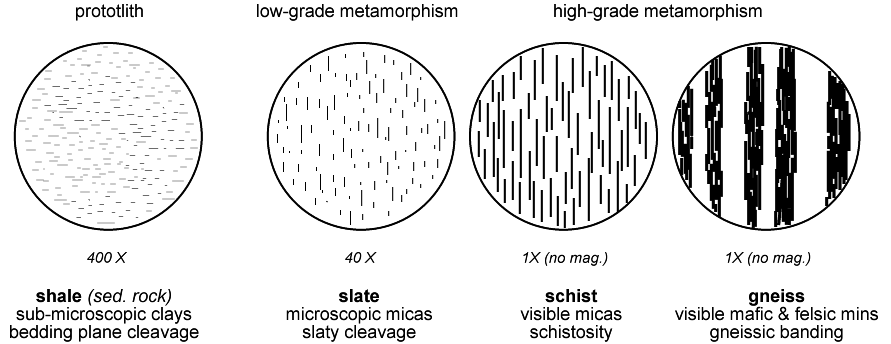 Agents of Metamorphism: 1) Heat 		2) Pressure		3) Fluids
The agents of metamorphism include heat, pressure (stress), and chemically active fluids. During metamorphism, rocks are usually subjected to all three metamorphic agents simultaneously. However, the degree of metamorphism and the contribution of each agent vary greatly from one environment to another.
Agents of Metamorphism: 1) Heat 		2) Pressure		3) Fluids
Heat is the most important agent of metamorphism. Temperature (T) ranges between 200°C and 850°C. Temperatures increase with depth.
It provides the energy for chemical reactions that result in the following:
1)  Recystallization of existing minerals.
	Clays & other fine particles join together to form larger minerals of the same mineralogy (Muscovite & Chlorite).
2) The creation of new minerals.
	with increase in temperature some minerals become unstable, so new more stable minerals form (having an overall composition mostly similar to the previous ones).
Agents of Metamorphism: 1) Heat 		2) Pressure		3) Fluids
Sources of Heat:
Radioactive Decay and thermal energy in the earth.
Geothermal Gradient.
Magmatic Intrusions.
Compression.
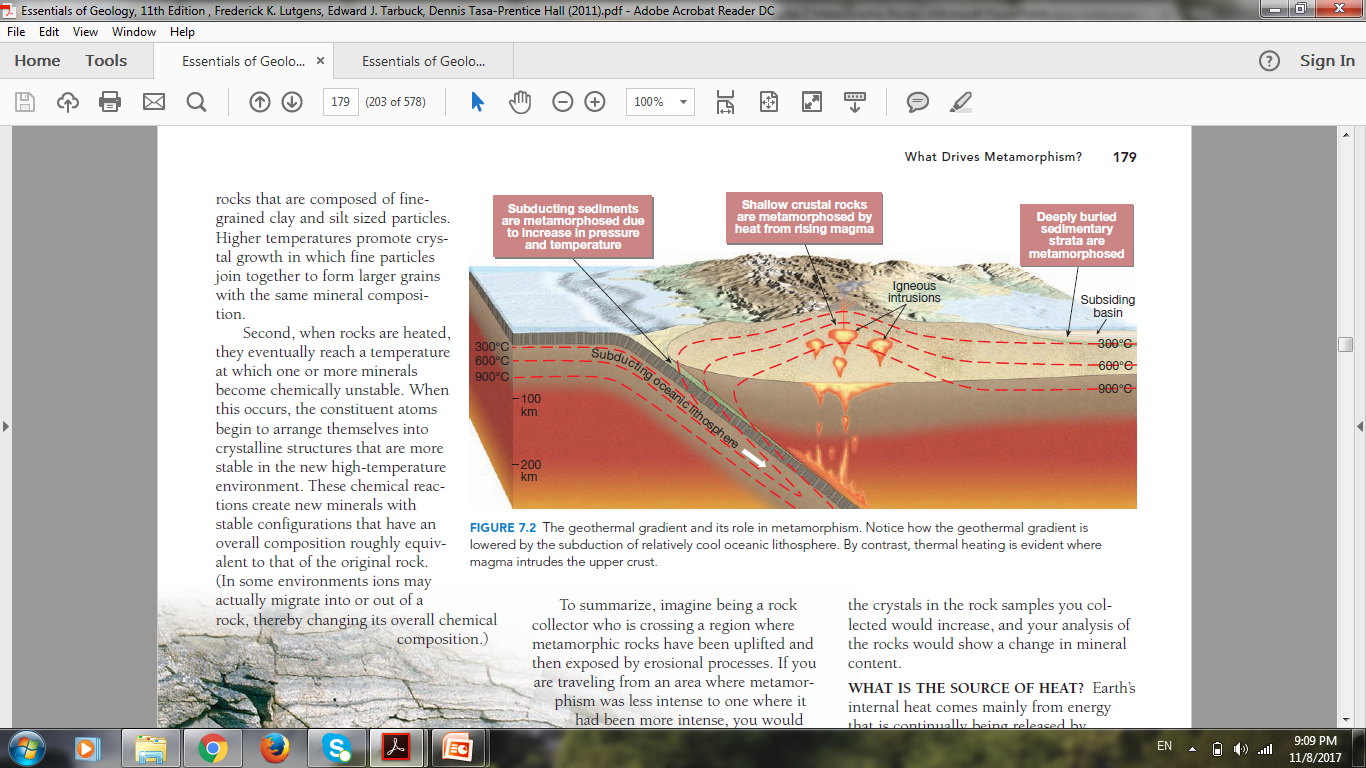 Agents of Metamorphism: 1) Heat 		2) Pressure		3) Fluids
Pressure, like temperature, increases with depth and comes in two forms:
Confining Pressure
Differential Pressure
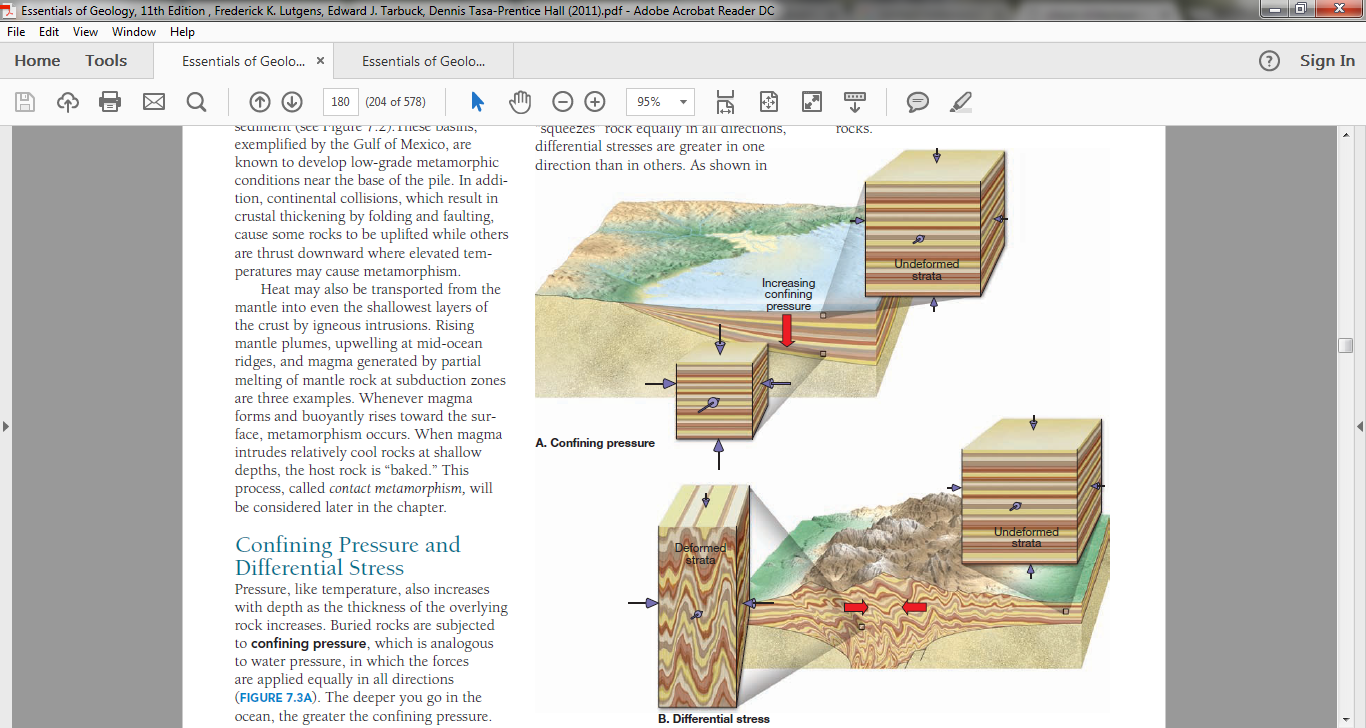 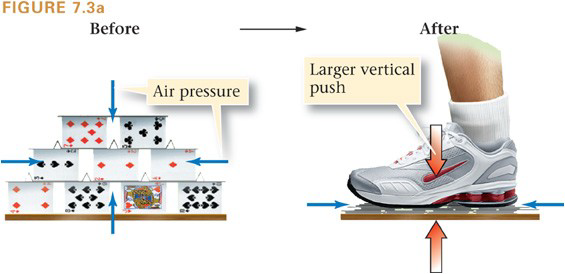 Agents of Metamorphism: 1) Heat 		2) Pressure		3) Fluids
1) Confining Pressure:
	Stresses or forces are equal in all directions. It “squeezes” rock & causes the spaces between mineral grains to close resulting in a more compact rock with greater density.
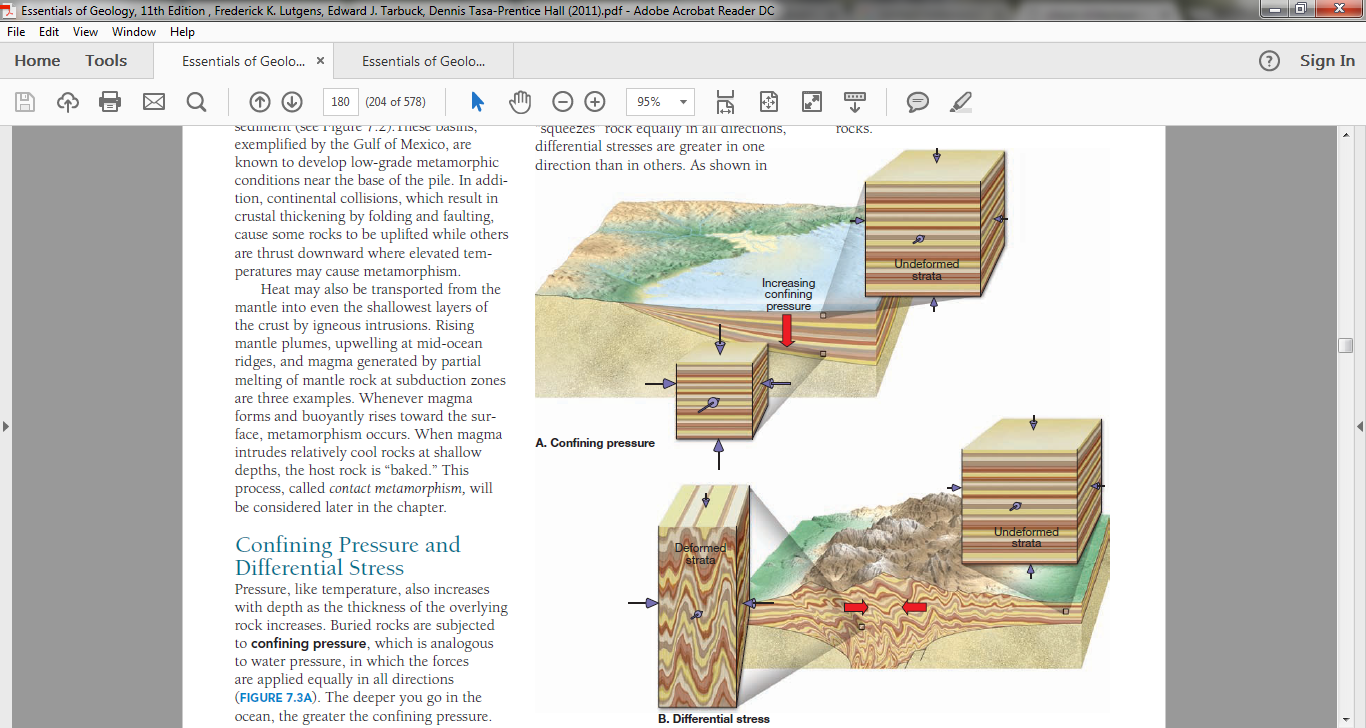 Agents of Metamorphism: 1) Heat 		2) Pressure		3) Fluids
2) Differential Pressure:
	Different stresses in different directions.
  	Common in convergent boundaries (when two tectonic plates collide directly).
Rocks are shortened in the direction of 
	greater stress and elongated perpendicular to it. As a result, rocks are folded or flattened. 
Shallow/ low temp. envirn. rocks are brittle & fracture due to diff. stress.
	Deep/ high temp. envirn.  rocks are ductile & tend to fold with diff. stress (mineral grains flatten & elongate)
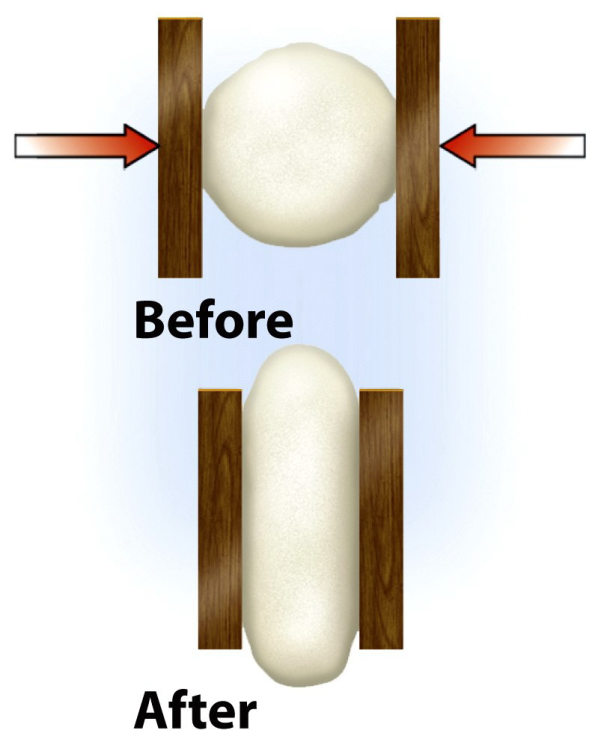 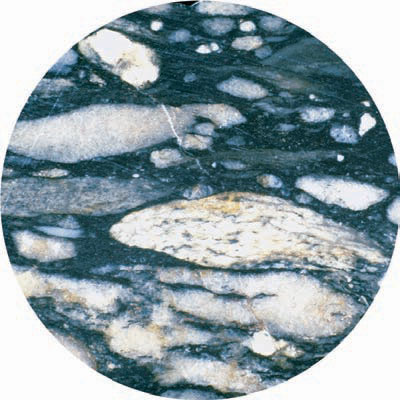 Metaconglomerate
(previously a conglomerate)
Foliation; A common feature caused by Differential Pressure
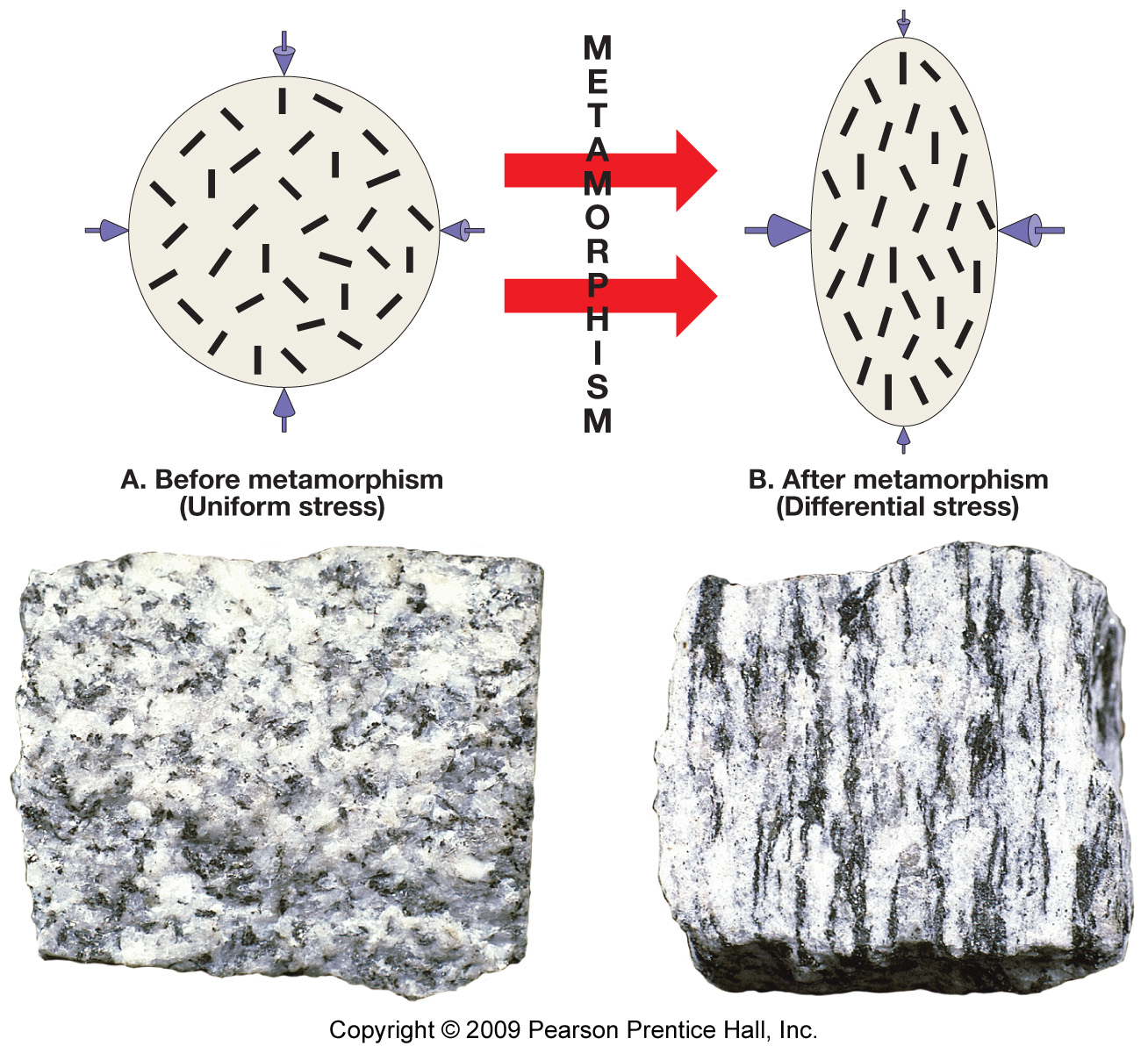 Agents of Metamorphism: 1) Heat 		2) Pressure		3) Fluids
Chemically Active Fluids:
Composed mainly of water and other volatiles such as carbon dioxide.
Ion-rich fluids within rocks become active with high temperatures, especially those at the surface of minerals where contact with other minerals occurs (high stress).
The ions in the fluid migrate and are deposited & recrystallize. These resulting minerals are longer perpendicular to compressional stresses.
When hot fluids circulate freely through several different rock layers or come into contact with the hot fluids from a pluton, ionic exchange takes place. 
	The fluids escaping the pluton change the composition of surrounding rocks. This process is referred to as Metasomatism.
Metasomatism
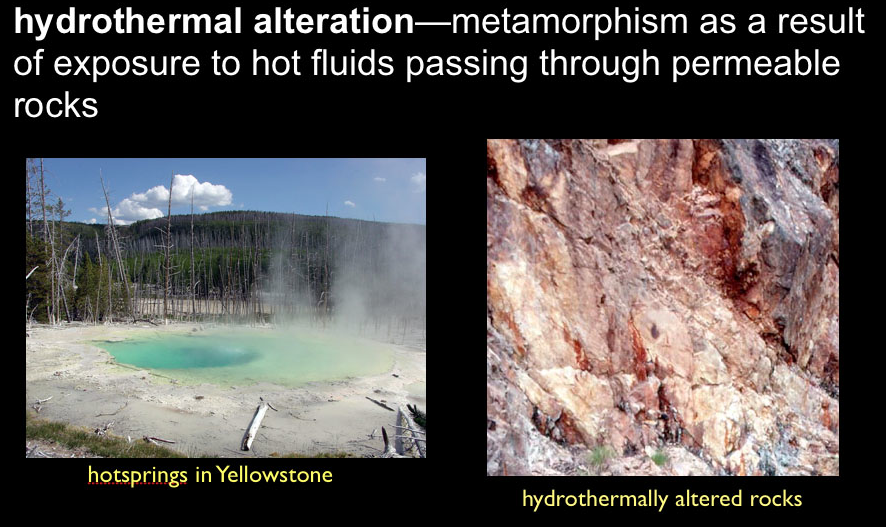 Metamorphic Settings/ Environments
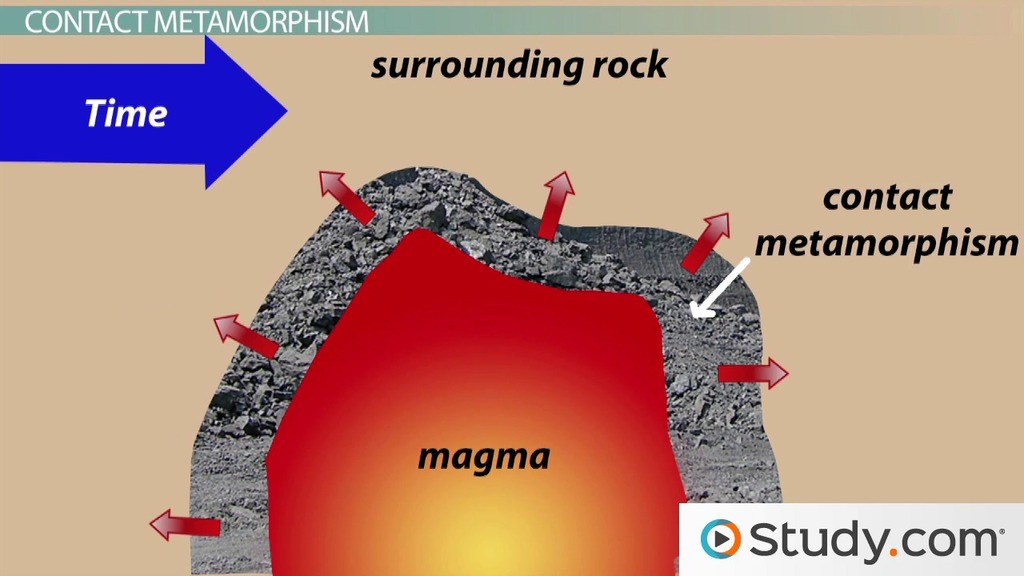 1) Contact or Thermal Metamorphism:
When rock comes into contact with magma, so the change is driven by rise in temperature. 
The altered rocks occur in a zone called a metamorphic aureole.
The figure here shows the metamorphic rocks resulting from common sedimentary rocks due to contact metamorphism.
	Note: Even though high temperatures occur, in metamorphism the rock must remain solid or we would be talking about igneous rocks once again
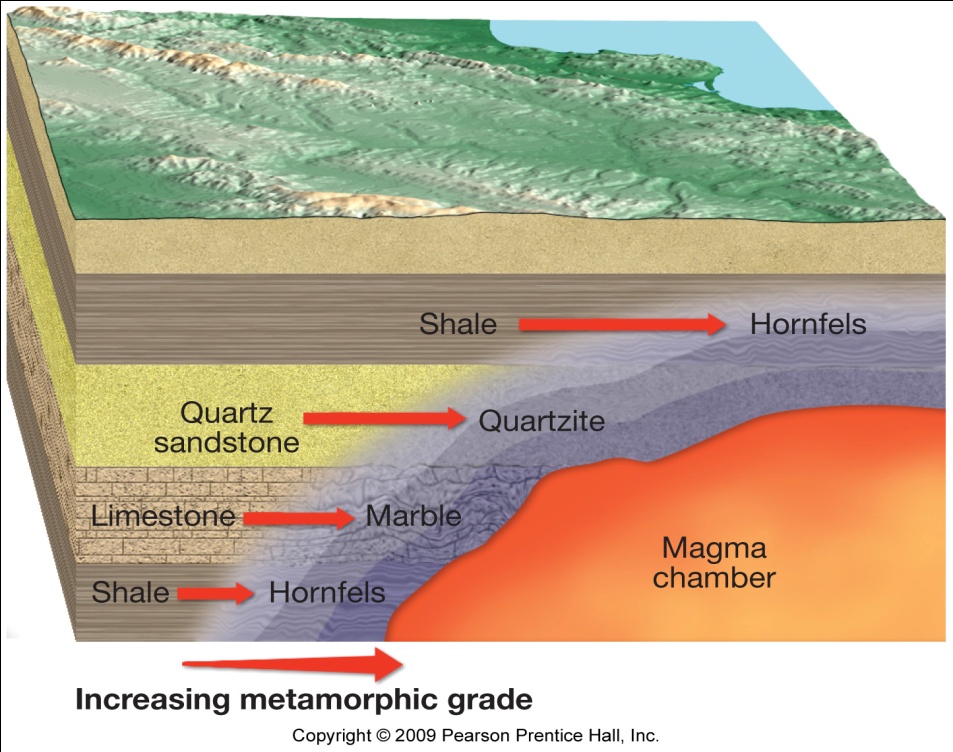 Metamorphic Settings/ Environments
2) Hydrothermal Metamorphism:
	Involves chemical alteration that occur as hot ion-rich water circulates through fractures in rock. This type is also typically associated with igneous activity.
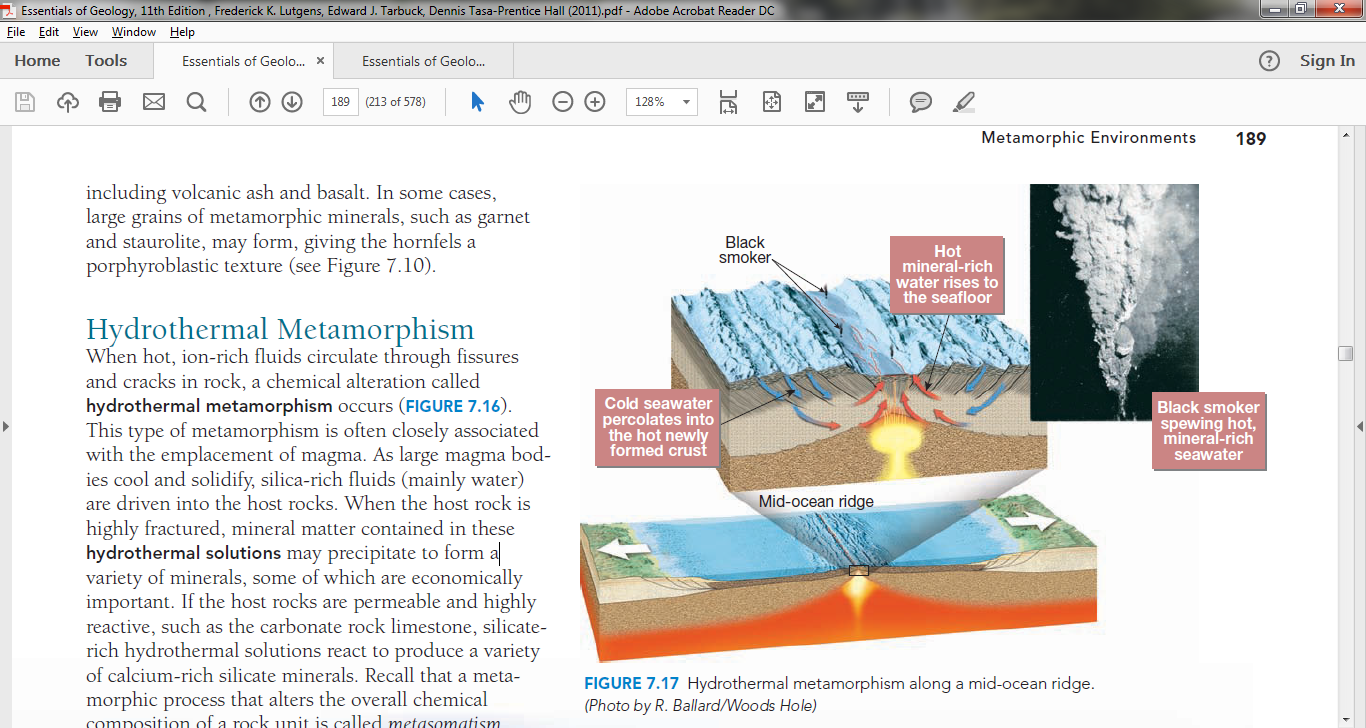 Metamorphic Settings/ Environments
3) Regional Metamorphism: 
	Most metamorphic rock is produced by regional metamorphism, which occurs where rocks are squeezed between two converging lithospheric plates during mountain building.
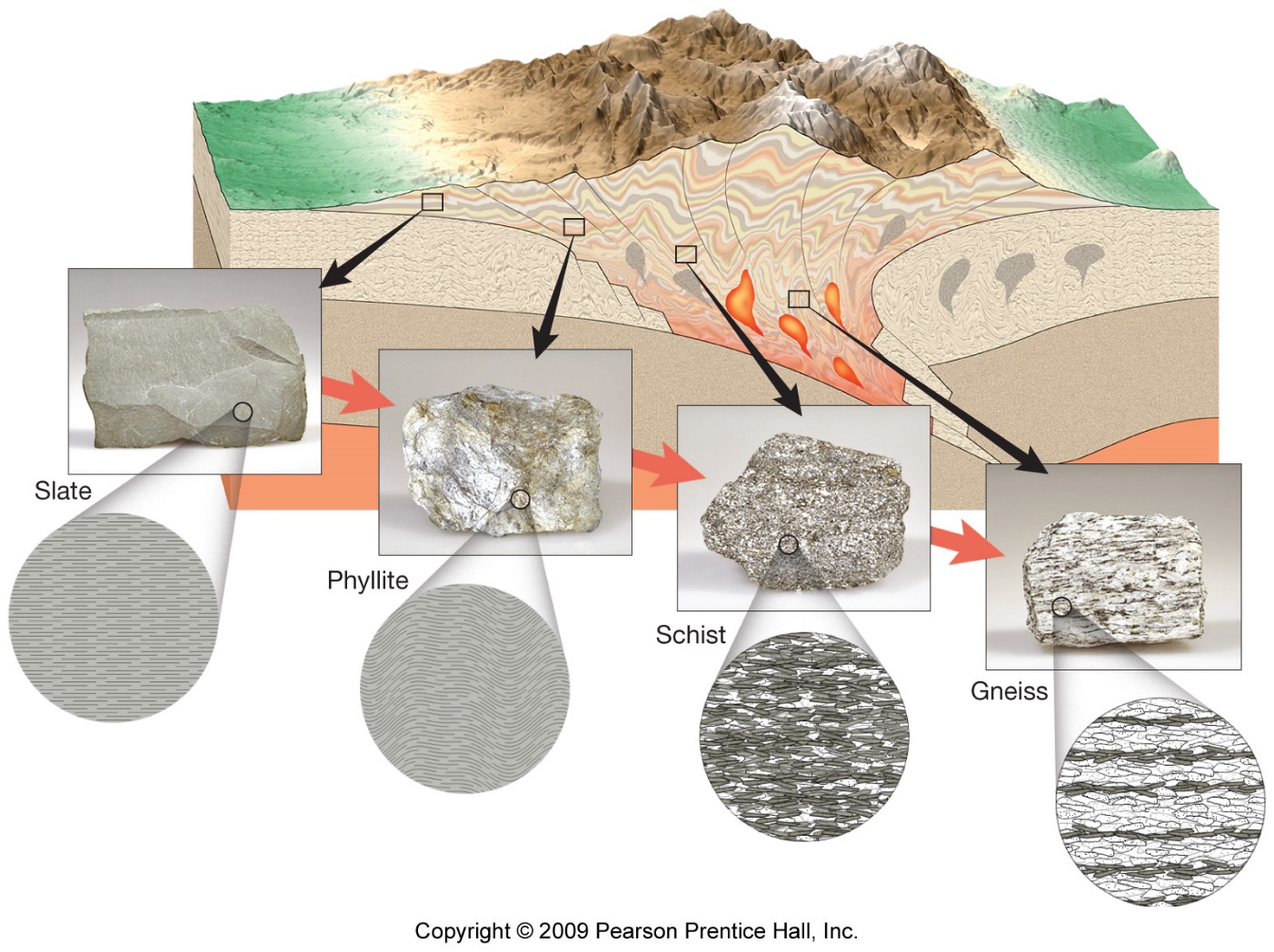 Other Metamorphic Environments
Burial and Subduction Zone Metamorphism
- Burial metamorphism tends to occur where massive amounts of sedimentary or volcanic material accumulates in a subsiding basin.
- Subduction Zone where Rocks and sediments can also be carried to great depths along convergent boundaries where oceanic lithosphere is being subducted.
Metamorphism along fault lines
Impact (or shock) metamorphism: due to meteorites’ (النيازك) impact
Examples of  Metamorphic Rocks
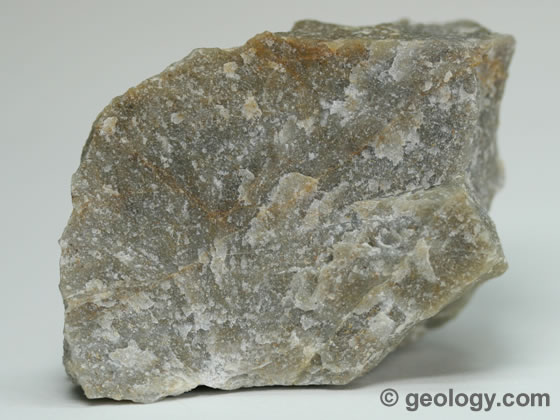 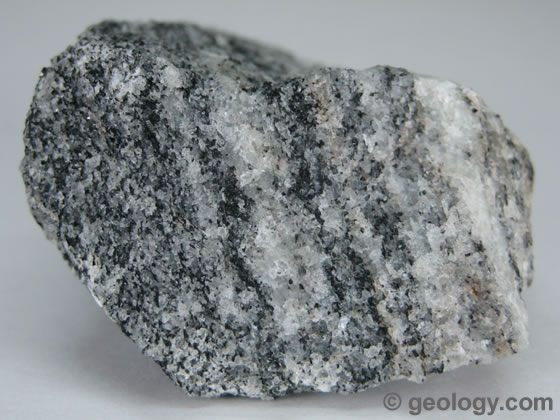 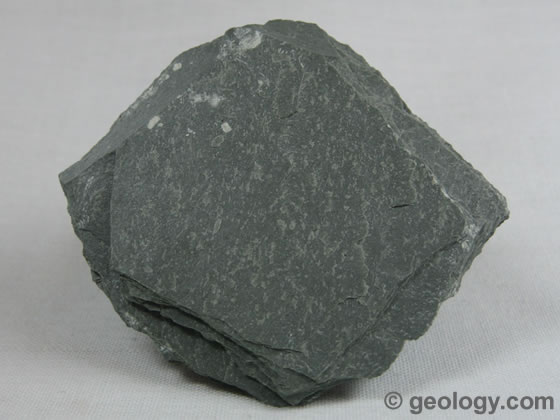 Quartzite
Slate
Gneiss
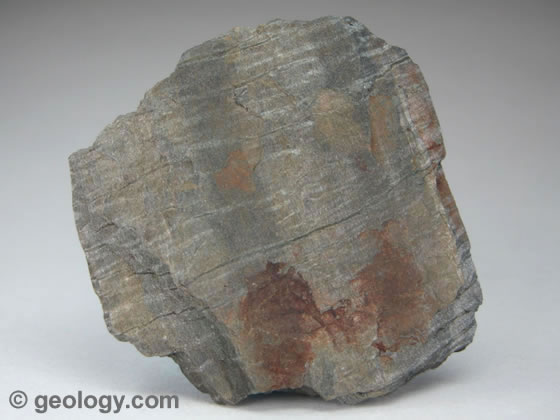 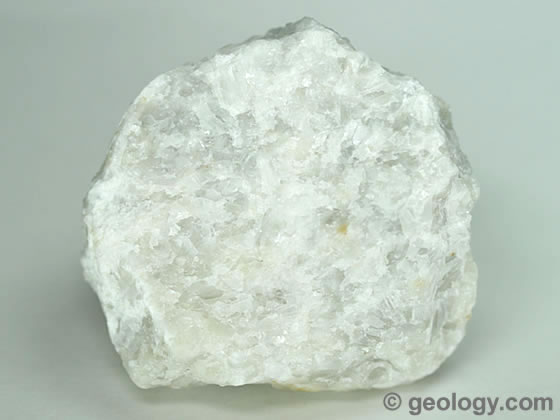 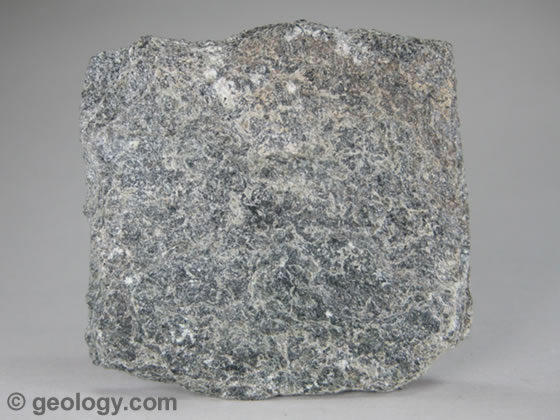 Marble
Phyllite
Schist
Metamorphic Textures
You already know that texture describes the size, shape & arrangement of minerals/grains within a rock.
Unlike many Sedimentary and Igneous textures, which contain grains in random orientation, Metamorphic textures typically display a kind of preferred orientation whereby the minerals exhibit a parallel to sub-parallel alignment. This property is referred to as Foliation.
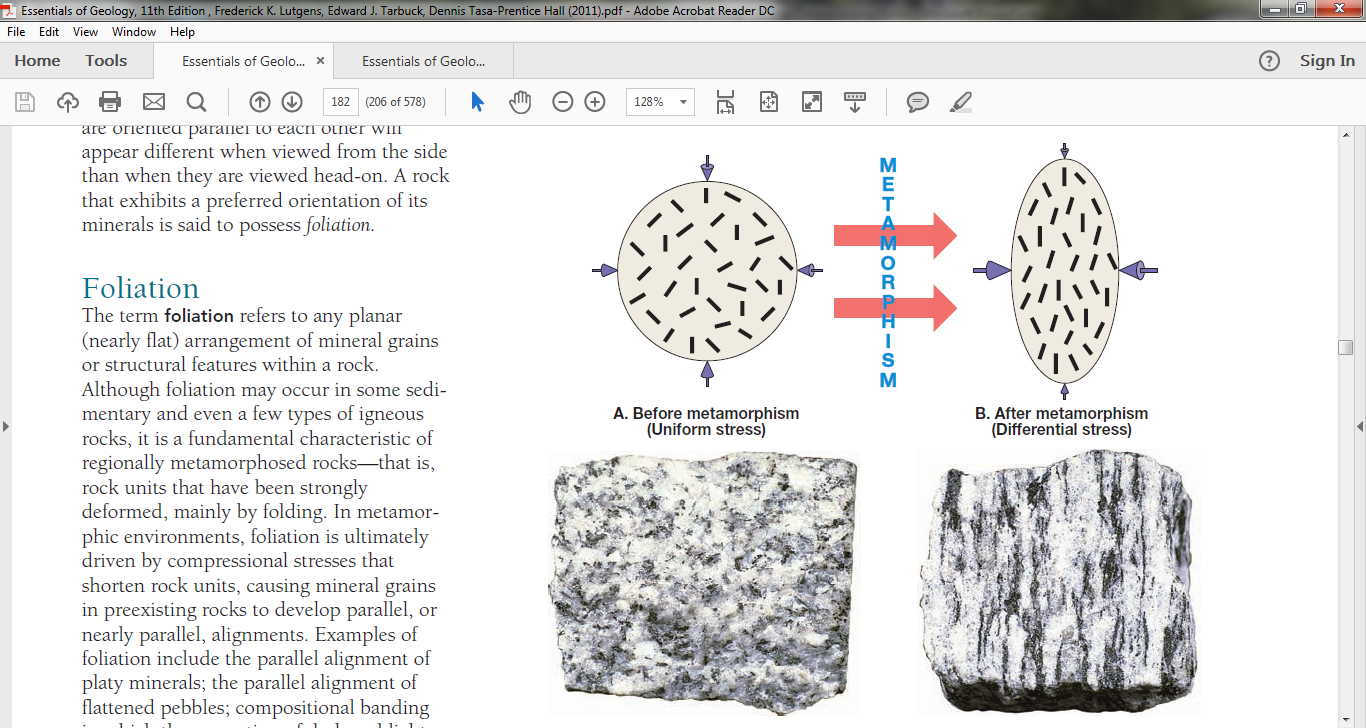 Metamorphic Textures: Foliation
Foliation refers to any planar (nearly flat) arrangement of mineral grains or structural features within rock.
It typically occurs as a result of Regional Metamorphism.
It occurs in the following ways:
Rotation of platy (micas) or elongated minerals (amphiboles) into a new orientation
Recrystallization of minerals forming in a preferred orientation.
Changing the shape of equidimensional (متساوي الأبعاد) grains into elongated ones in a preferred orientation.
	Typically in high temp. where minerals are ductile.
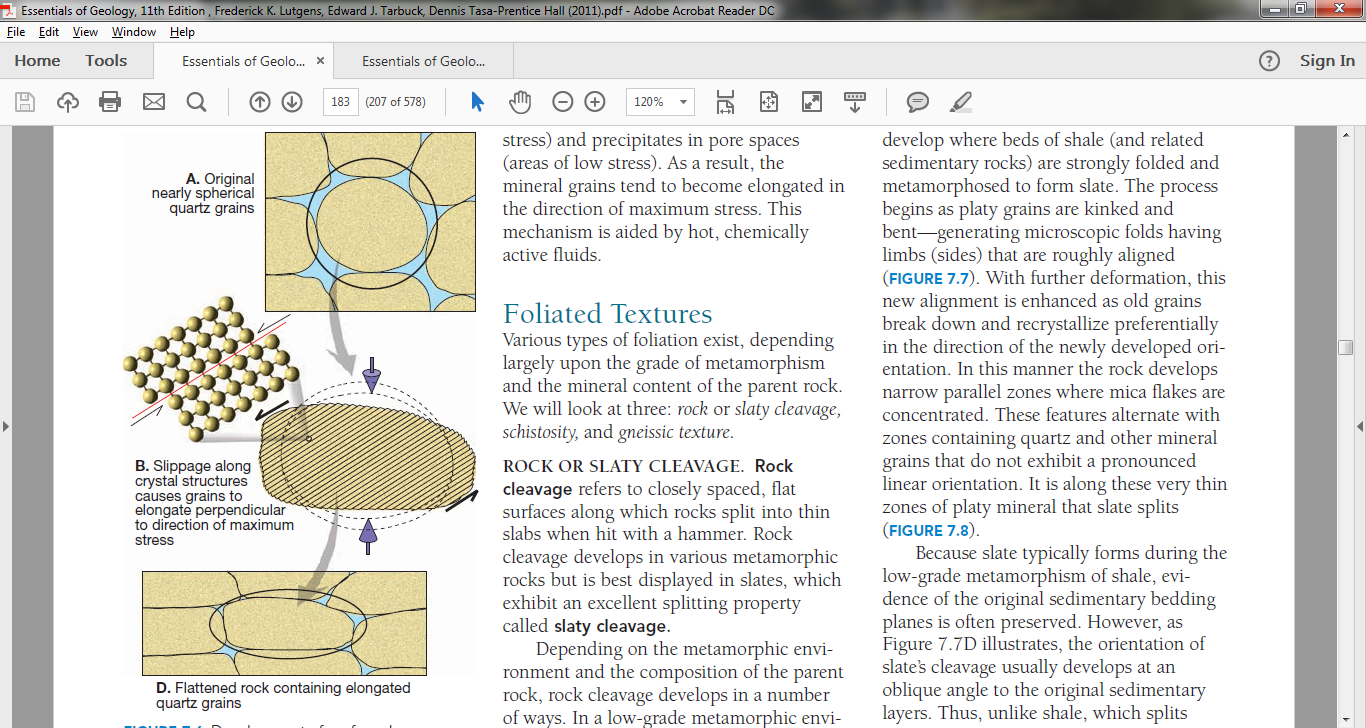 Metamorphic Rock Textures
Texture is used to describe the size, shape, and arrangement of grains within a rock. 
2 types:
Foliated
Non-foliated
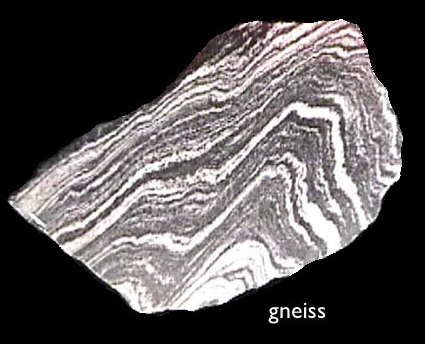 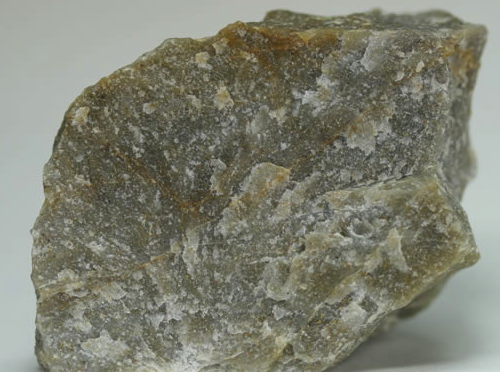 quartzite
Foliated Metamorphic Rocks
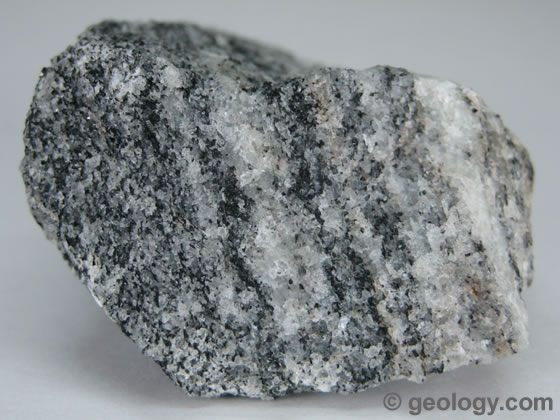 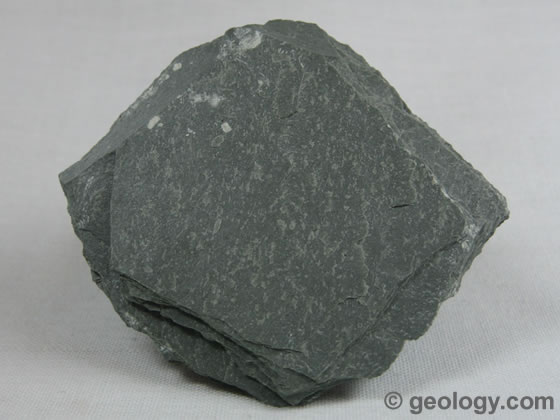 Slate
Gneiss
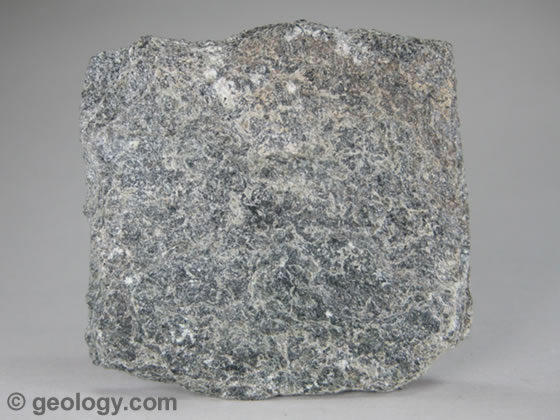 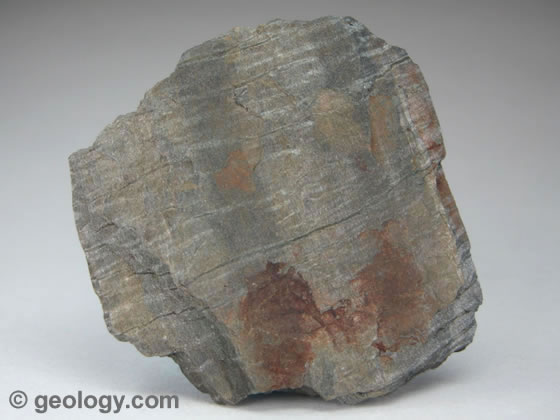 Schist
Phyllite
Examples of Foliated Textures
Slate is a rock with excellent rock cleavage, as it breaks in flat slabs.
Schist has minerals (such as mica) that have grown large enough to be seen by the unaided eye
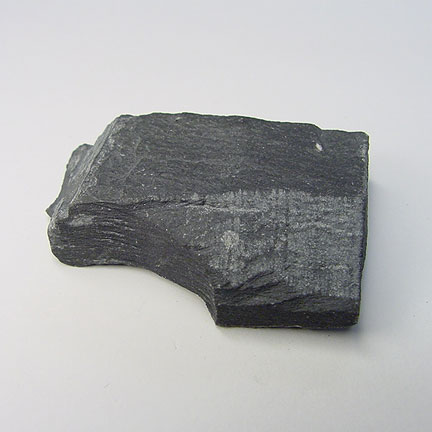 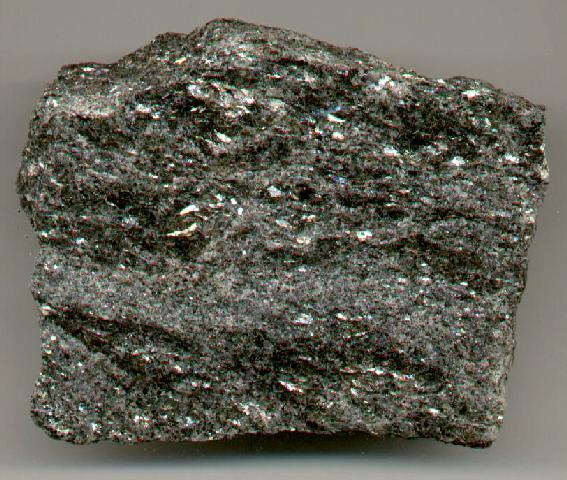 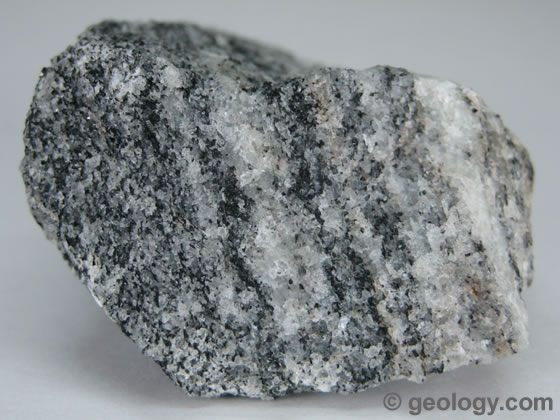 Gneiss results from high-grade metamorphism
Metamorphic Textures: Foliation
Slate 
	- A very fine grained rock composed of minute (دقيق) mica flakes that break along thin, flat slabs (excellent cleavage), so it is used for roofs & tiles.
	- Shale is the parent rock; the transformation from shale to slate is typical to low-grade metamorphism.
	Shales are strongly stresses & folded resulting in microfolds. Further deformation causes breakage and recrystallization into a new preferred orientation oblique (مائل) to the previous one.
	- Slate comes in different colors; black due to organic matter & red due to iron oxide.
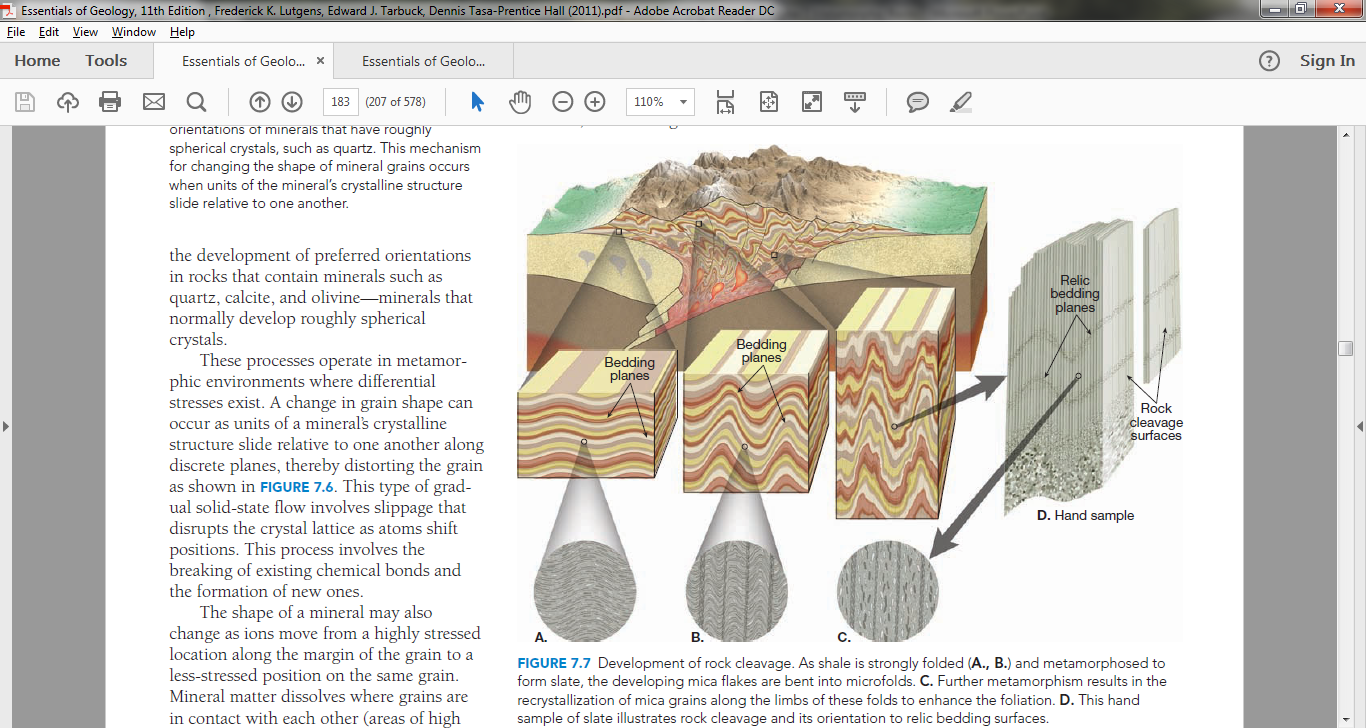 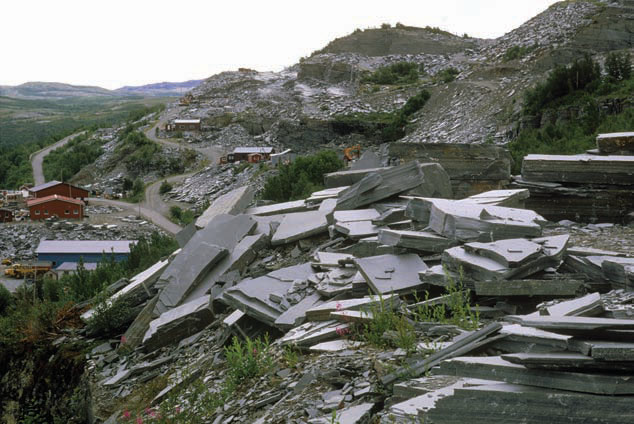 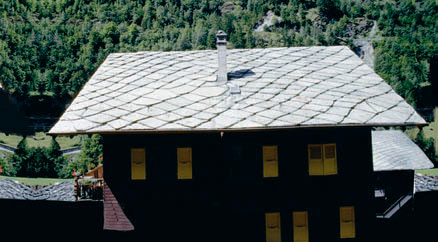 Metamorphic Textures: Foliation
Phyllite
Phyllite is composed mainly of very fine crystals of either muscovite or chlorite, or both & usually exhibits rock cleavage.
Parent rock also shale.
Phyllite represents a gradation in the degree of metamorphism between slate and schist.
Its constituent platy minerals are larger than those in slate but not yet large enough to be readily identifiable with the unaided eye. Although phyllite appears similar to slate, it can be easily distinguished from slate by its glossy sheen (لمعان) and its sometimes wavy surface.
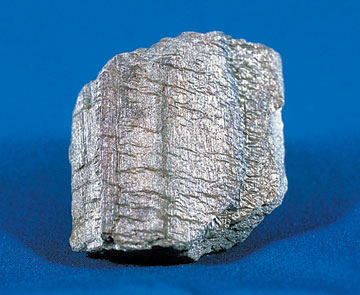 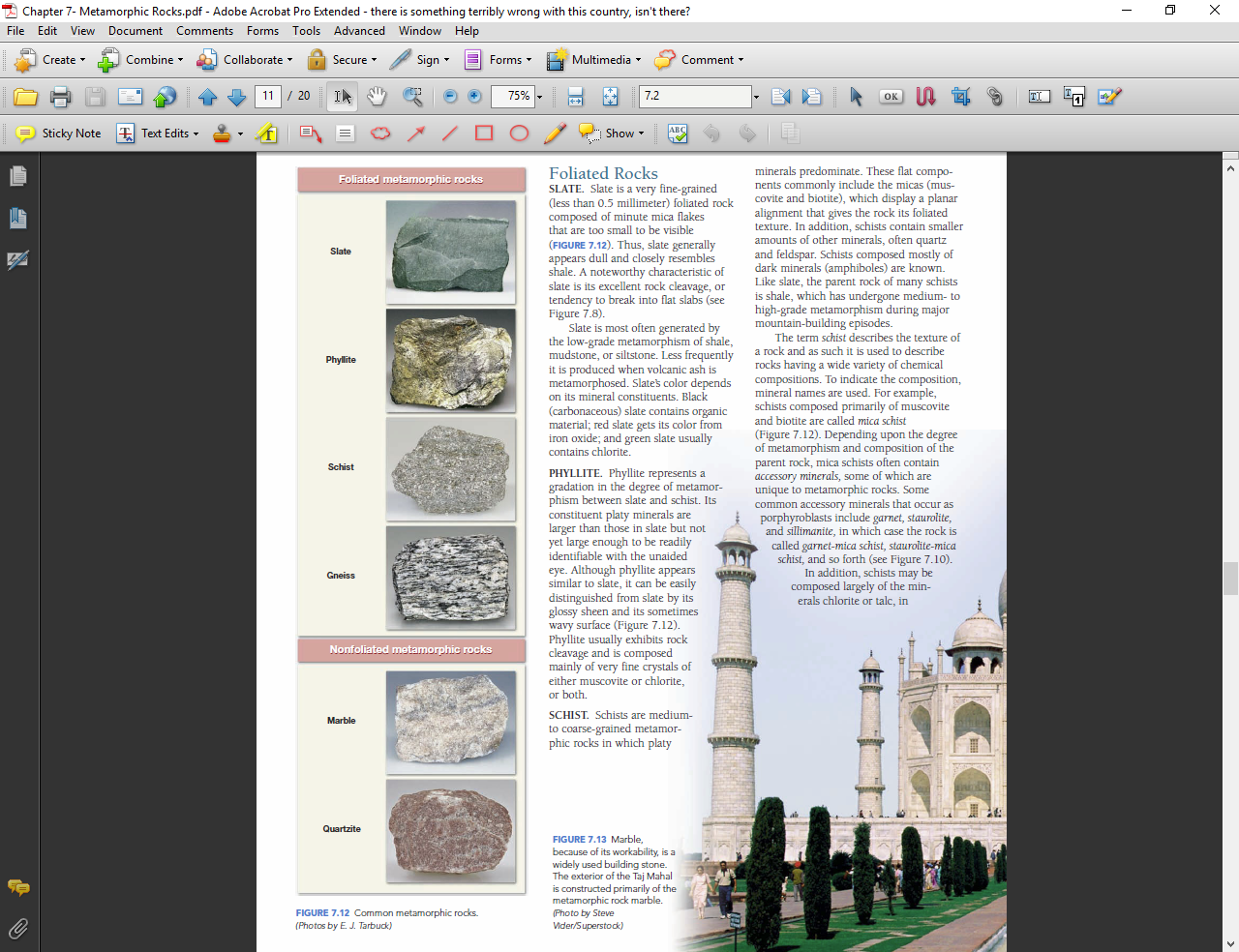 Metamorphic Textures: Foliation
Schist (Schistosity)
Micas (muscovite & biotite) grow large & visible.
 Medium- to high-grade metamorphism.
Parallel alignment of large mica crystals  (strongly foliated).
Schist often has other minerals due to recrystallization such as Quartz, Feldspars, garnet, etc.
Large non-mica minerals are called porphyroblasts.
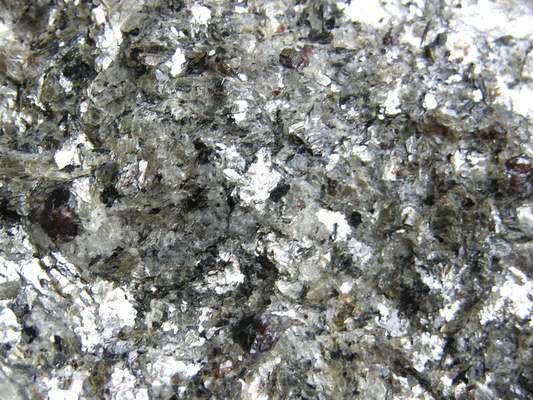 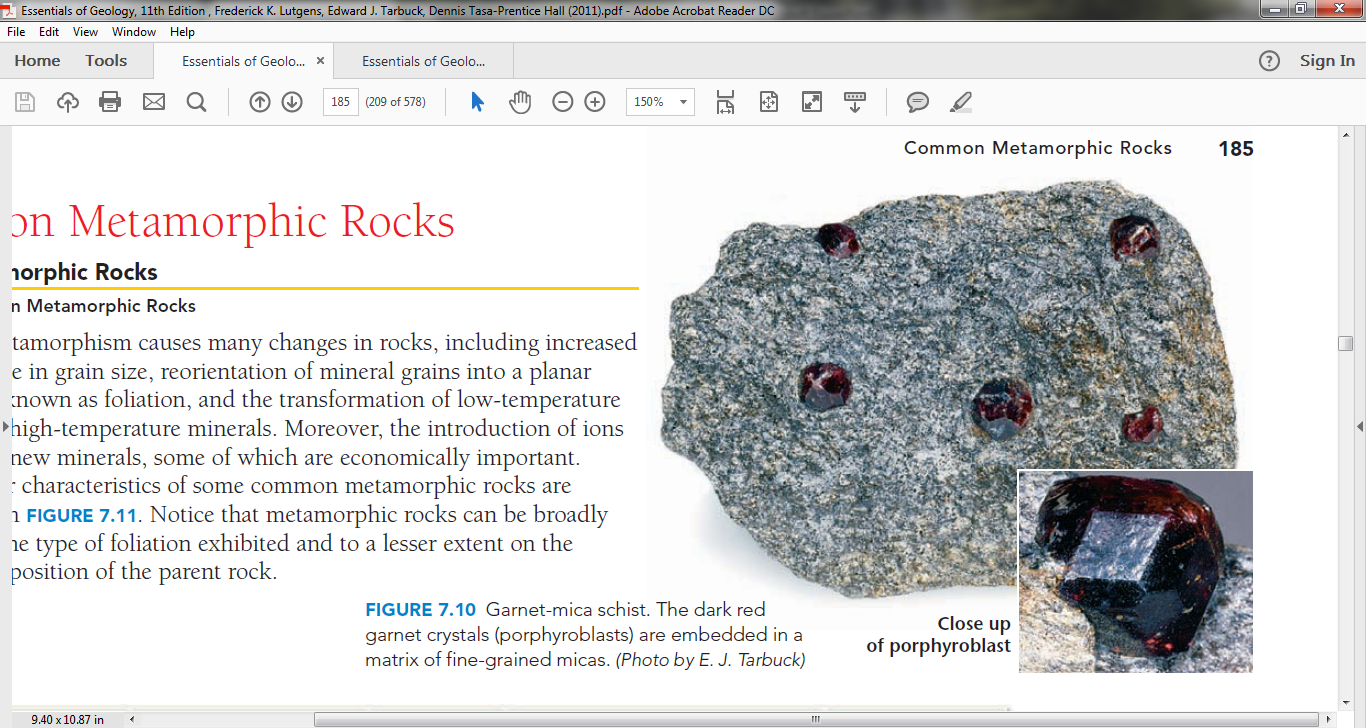 Metamorphic Textures: Foliation
Gneiss (Gneissic)
Pronounced “Nice”.
Occurs during high-grade metamorphism.
Ions migrations results in the separation of minerals, giving the rock a banded appearance.
Parent rocks maybe granite, rhyolite, diorite or shale.
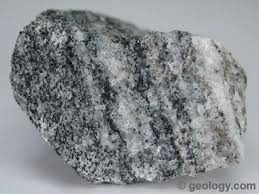 Gneissic texture: segregation of dark silicates (biotite, amphibole, etc.) and light silicate minerals (quartz , Na & K Feldspar)
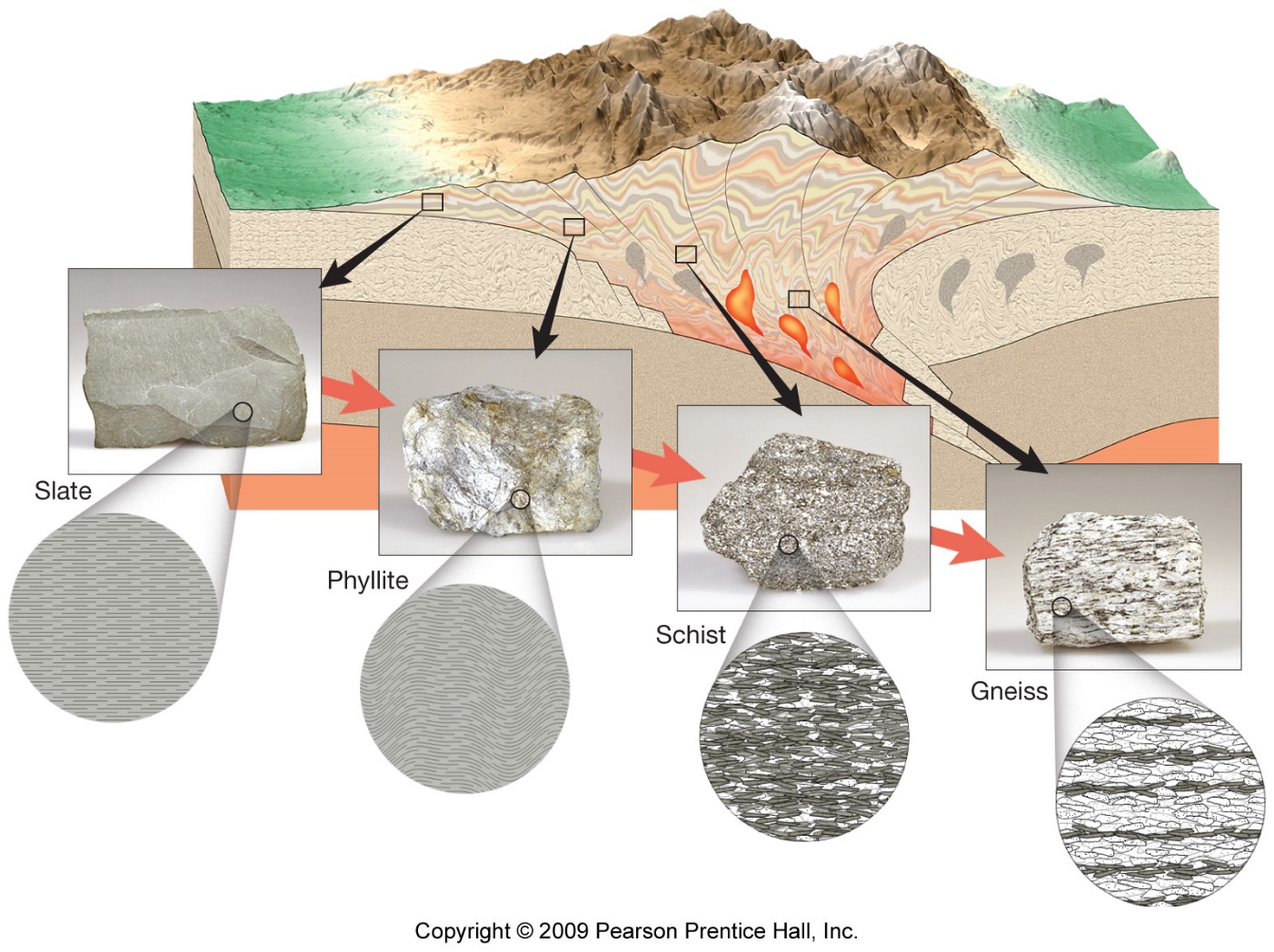 Nonfoliated Metamorphic Texture
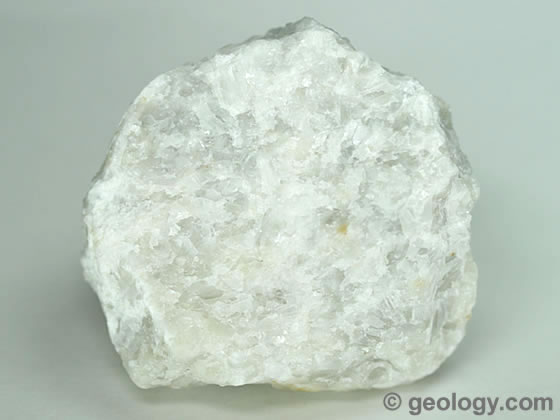 Porphyroblasts are large grains that are surrounded by a fine-grains of other minerals. GARNETS
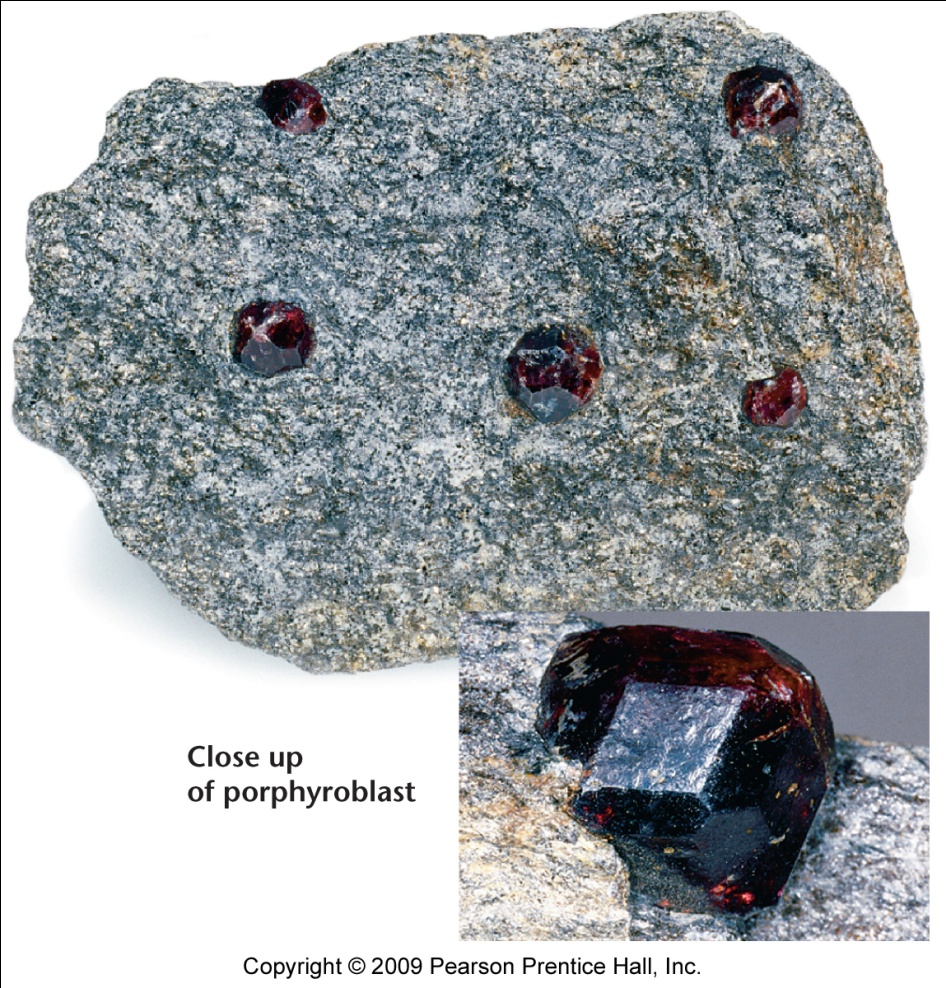 Marble (Parent rock Limestone):
Coarse, crystalline rock composed of calcite (hardness=3); used as building stone
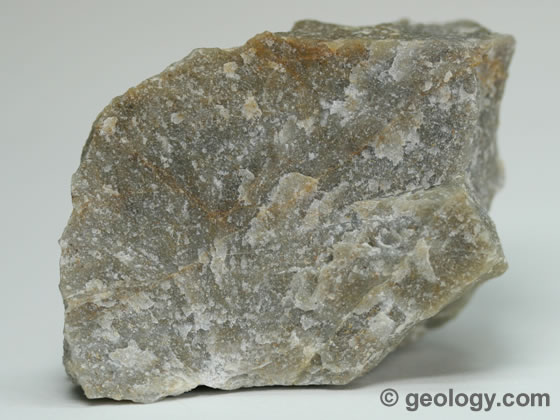 Quartzite (Parent rock quartz sandstone):
A very hard metamorphic rock, forms under moderate to high grade metamorphism
The exterior of the Taj Mahal is constructed mainly of the metamorphic rock marble.
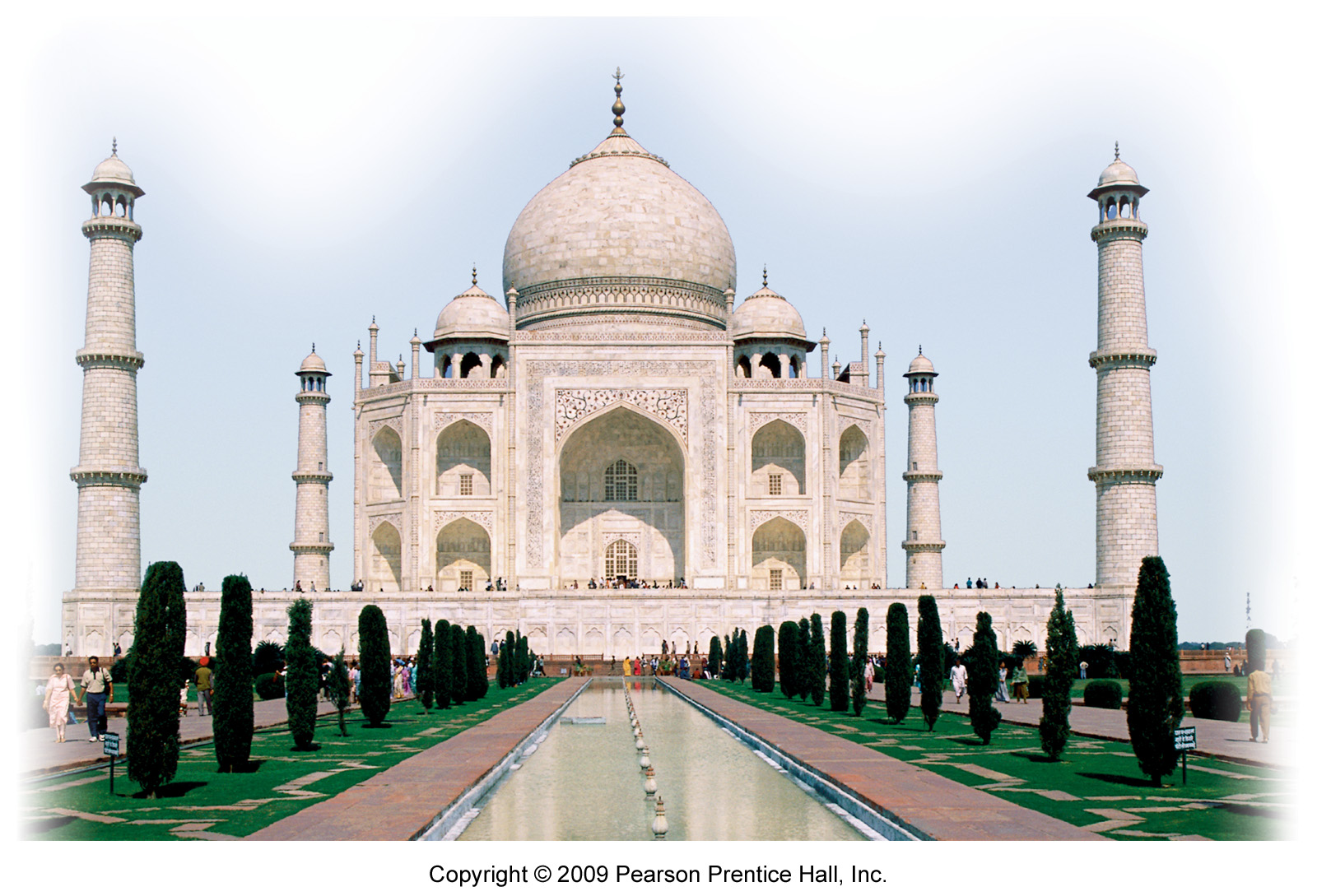 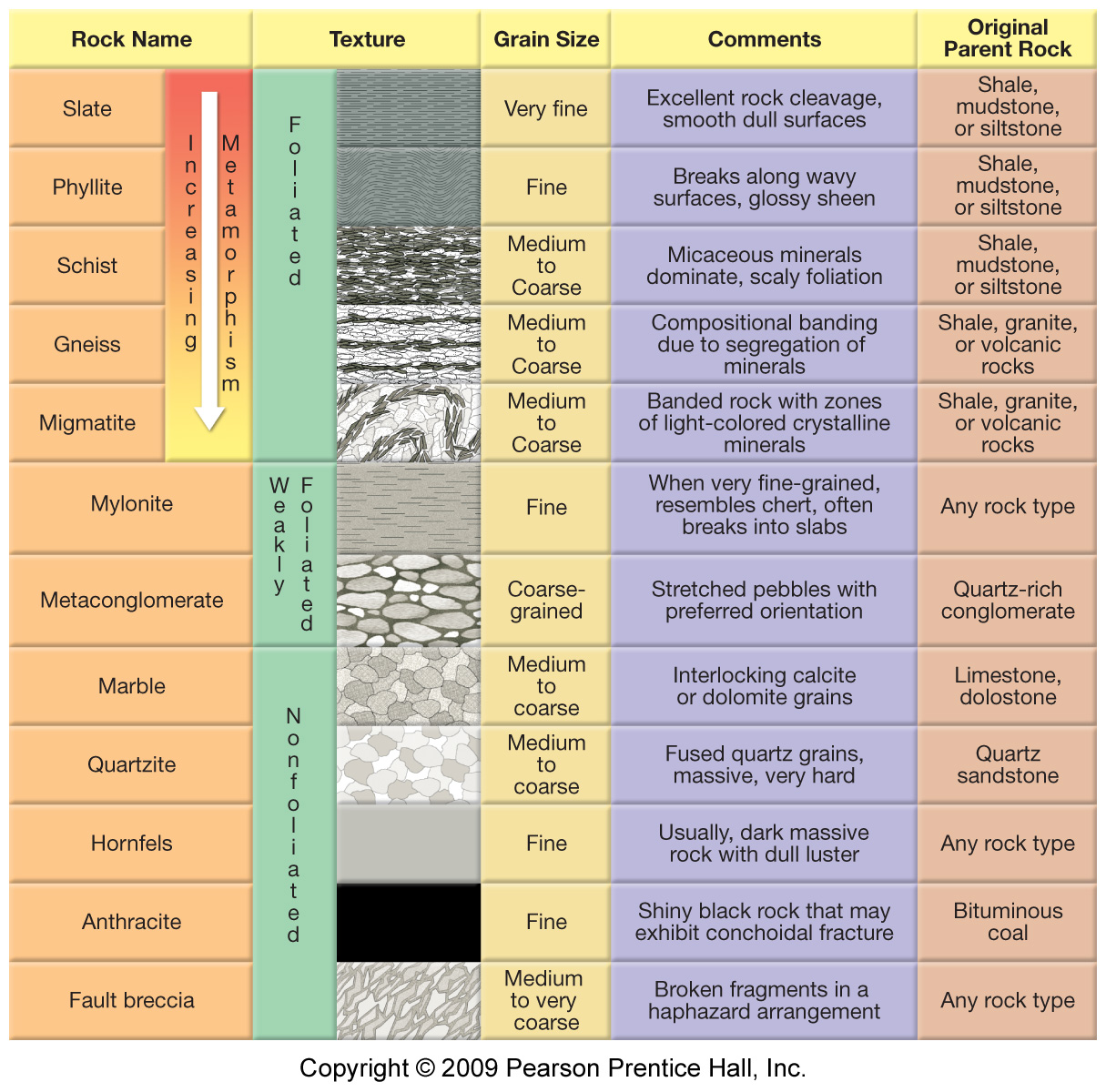 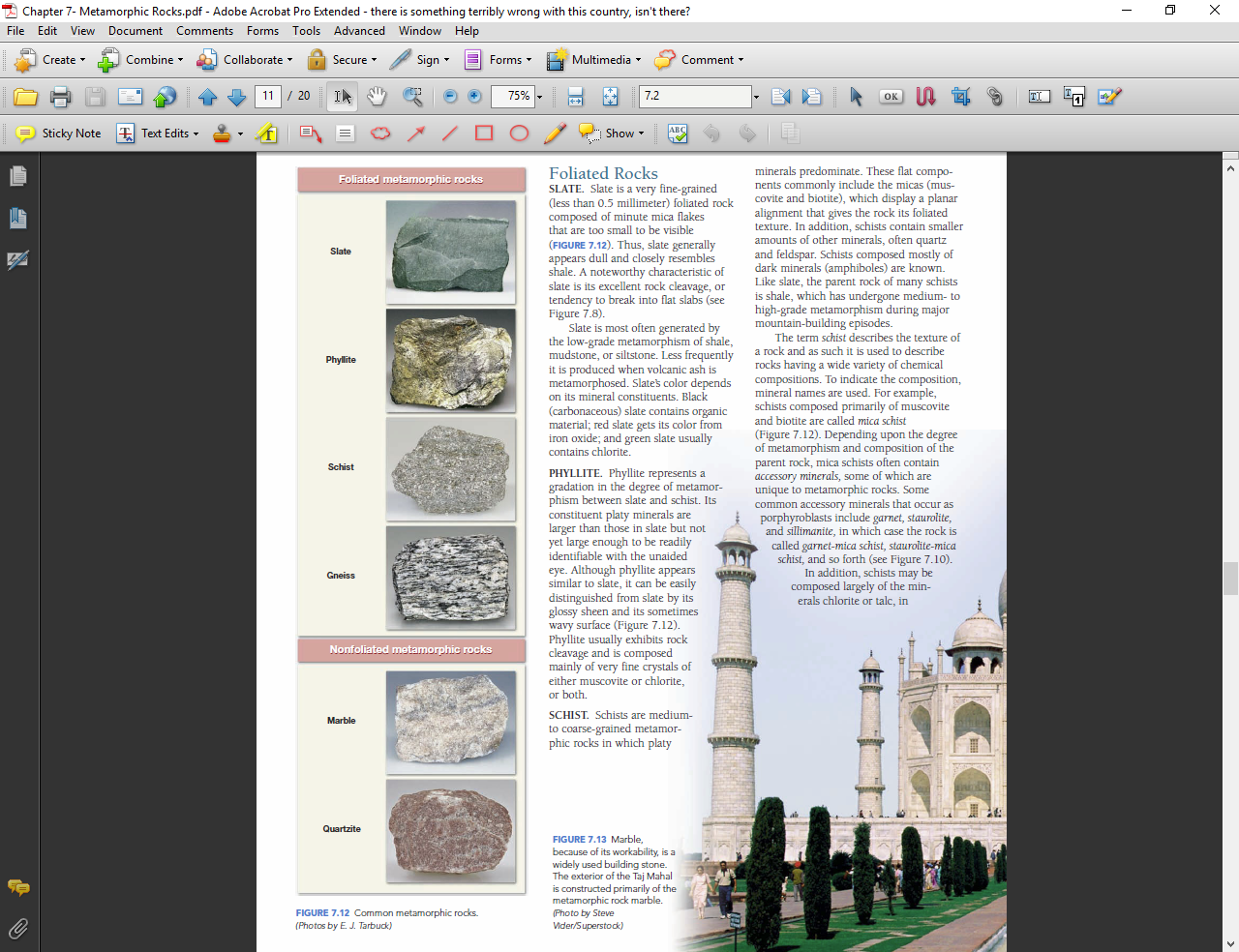